ДЕН БРАУН
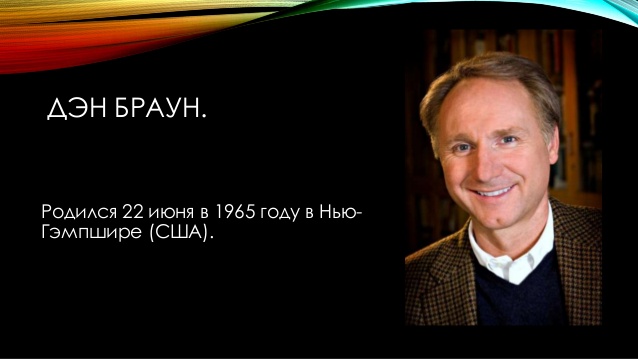 Народився 22 червня 1965 року Екзетер, штат Нью-Гемпшир, США
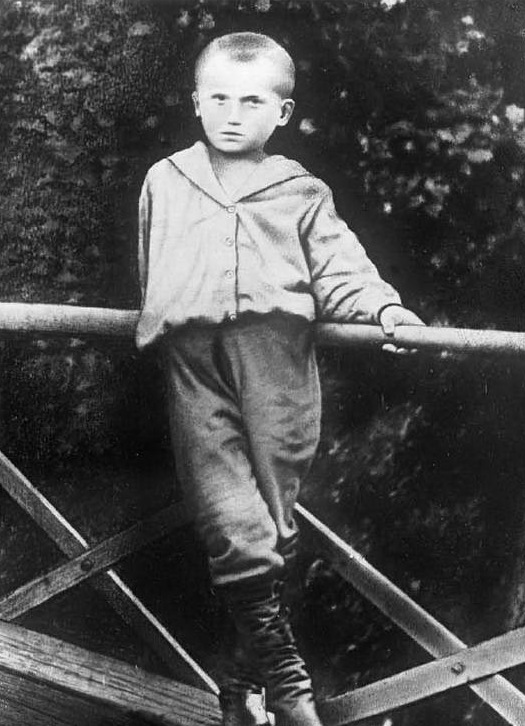 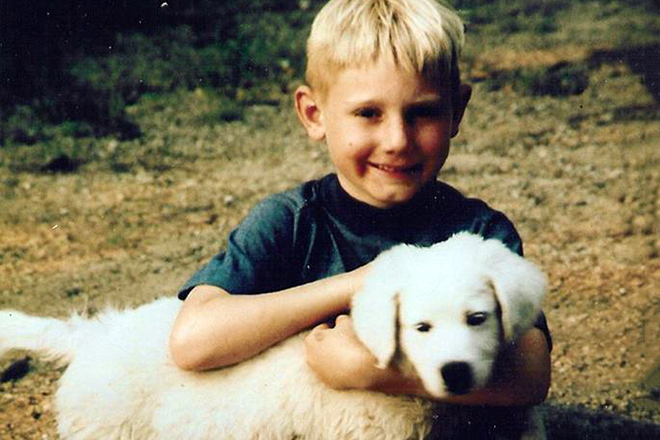 Ден, дитячі роки
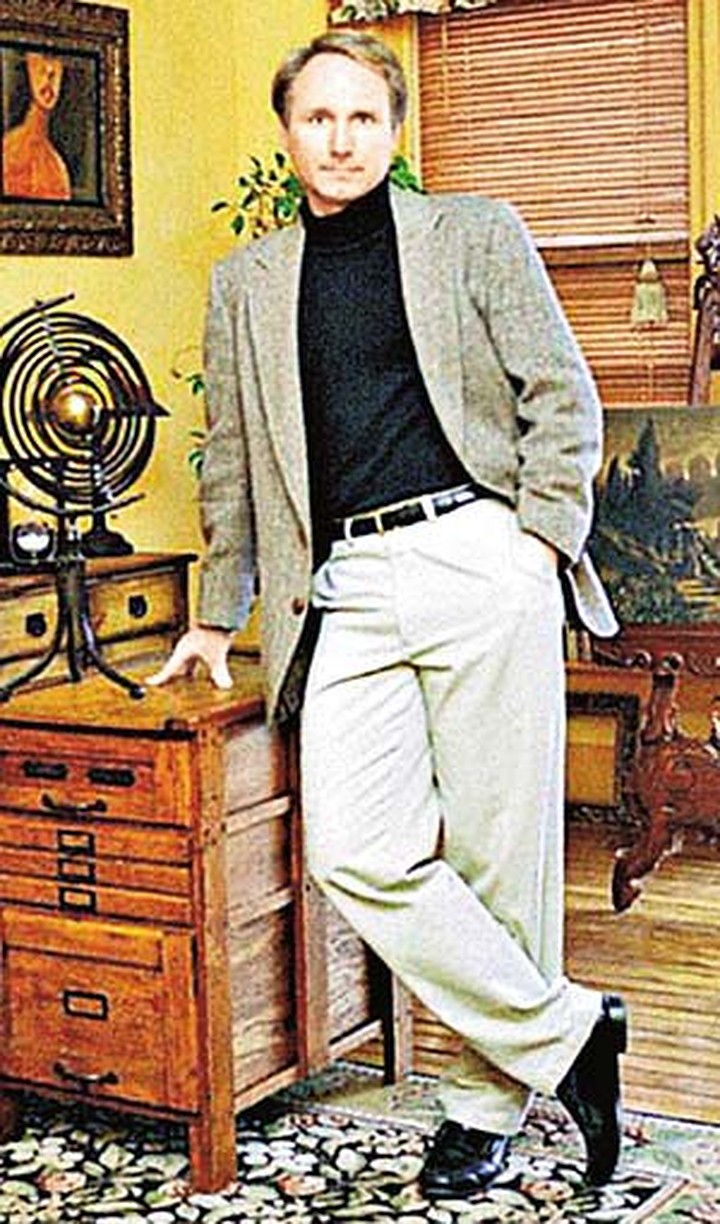 Ден,в своєму кабінеті
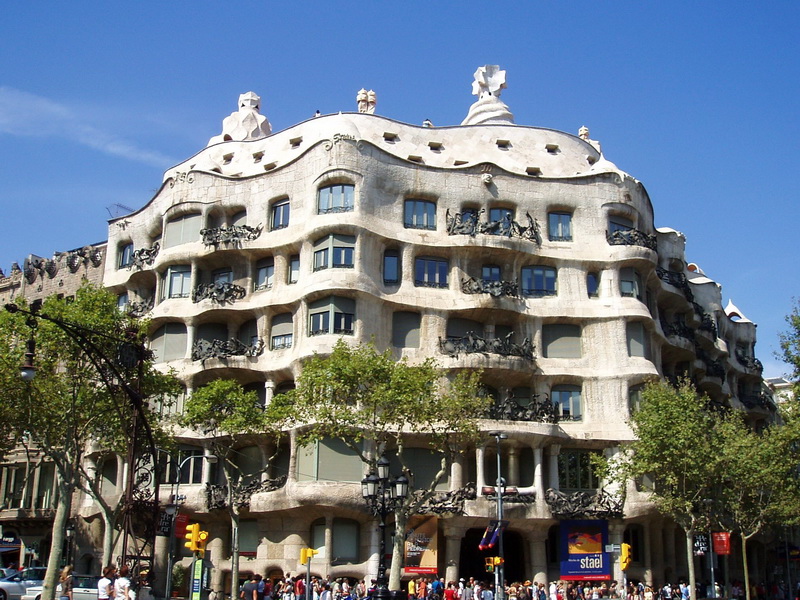 Будинок, де 30 років прожив письменник у Барселоні
В 1998 році вийшов перший роман-триллер “Цифровая фортеця”
“Цифрова фортеця”
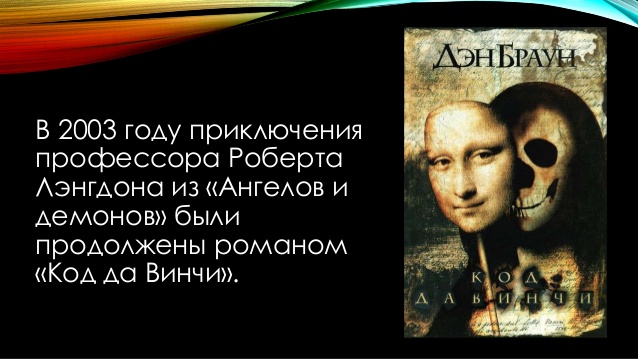 В 2003 році пригоди професора Роберта Ленгдона із “Ангели і демони” були продовжені романом “Код да Винчи”
Ден Браун – автор романів “Код до Вінчі,” “Ангели і демони”, “Цифрова фортеця”. Письменник є справжнім рекордсменом: “Код до Вінчі” видано загальним накладом 81 млн примірників, а перший наклад лише англійською мовою роману “Втрачений символ”, на який шанувальники чекали шість років, склав близько 7 млн примірників
Книги Д. Брауна, які знає увесь світ
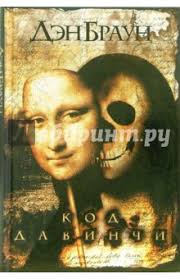 На званому прийомі, на червоній доріжці
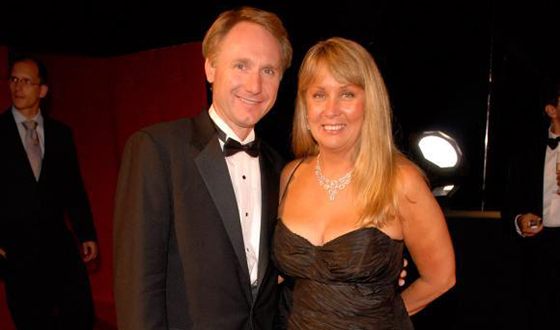 З дружиною
Музика - натхнення і творчість
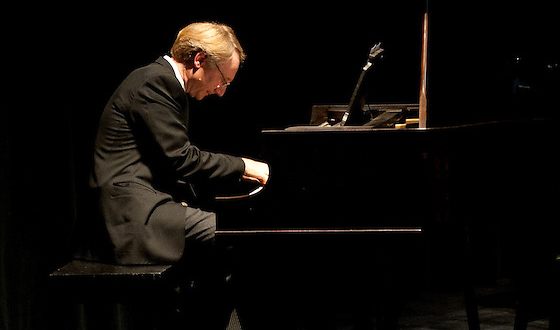 Серйозно займався музикою
Ден Браун і Рон Ховард
З героями фільму “ Код да Вінчі”
Скульптура за твором письменника
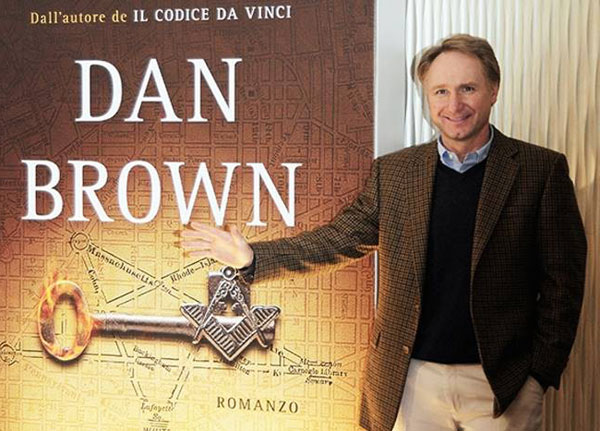 Ден Браун – відомий письменник сучасності
Джерела:
Ден Браун «Код да Винчі»: Матадор,М., 2005г.
 Д.С. Мережковский  «Воскресшие Боги Леонардо да Винчи» М.:Худож. Лит.,1990г.
https://data.bnf.fr/
http://danbrown.com/
https://24smi.org/
https://uk.wikipedia.org/ 
http://dovidka.biz.ua/